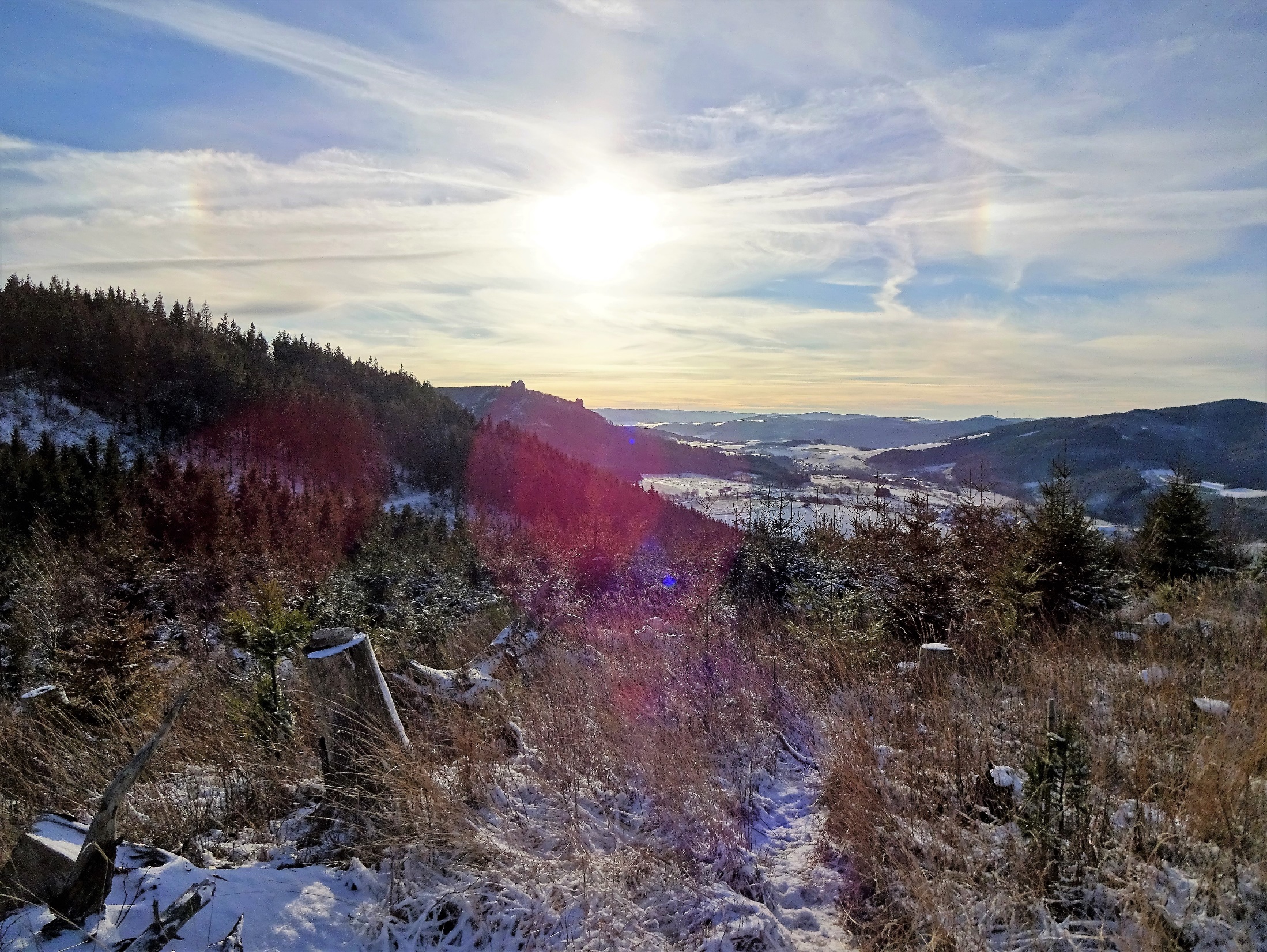 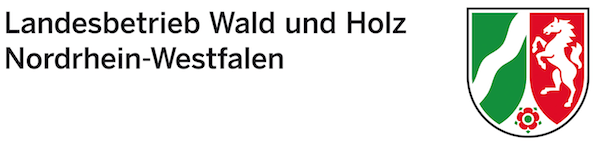 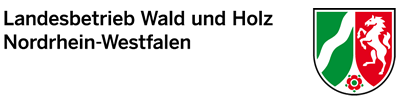 Jahresbericht 2023 
Forstbetriebsgemeinschaft Sundern
Regionalforstamt Oberes Sauerland
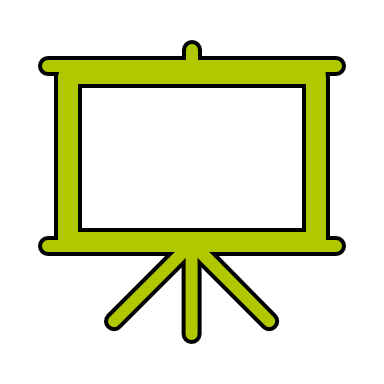 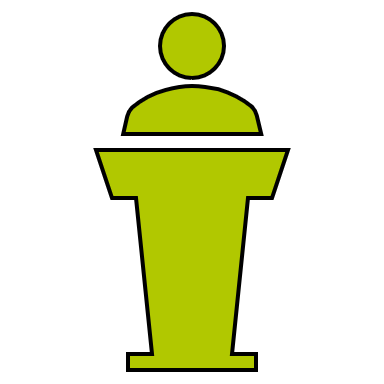 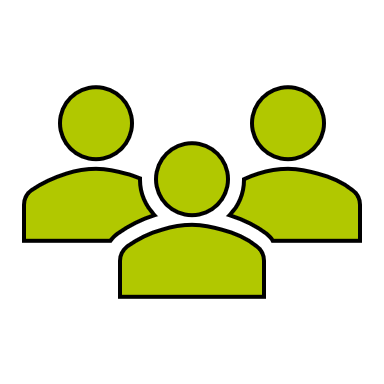 [Speaker Notes: Nun kommen wir zur Musterpräsentation…]
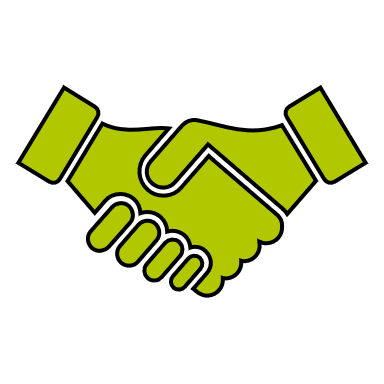 FBG Sundern
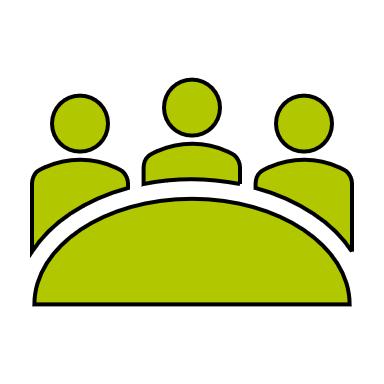 Mitgliederanzahl
		Aktuell			162
		Vorjahr			167
				    
		Flächengröße [ha]
		Aktuell			1.881
		Vorjahr 			1.887
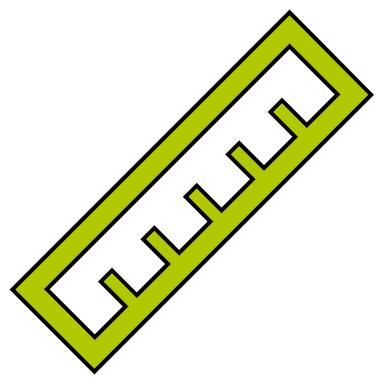 ø  11,57 ha / Mitglied
[Speaker Notes: Nun kommen wir zur FBG Muster!]
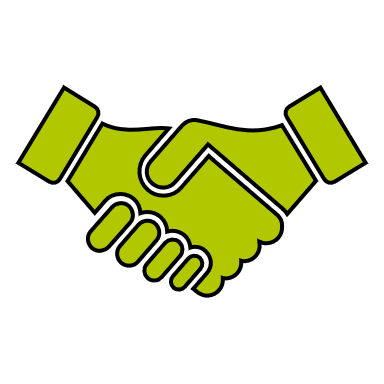 FBG Sundern
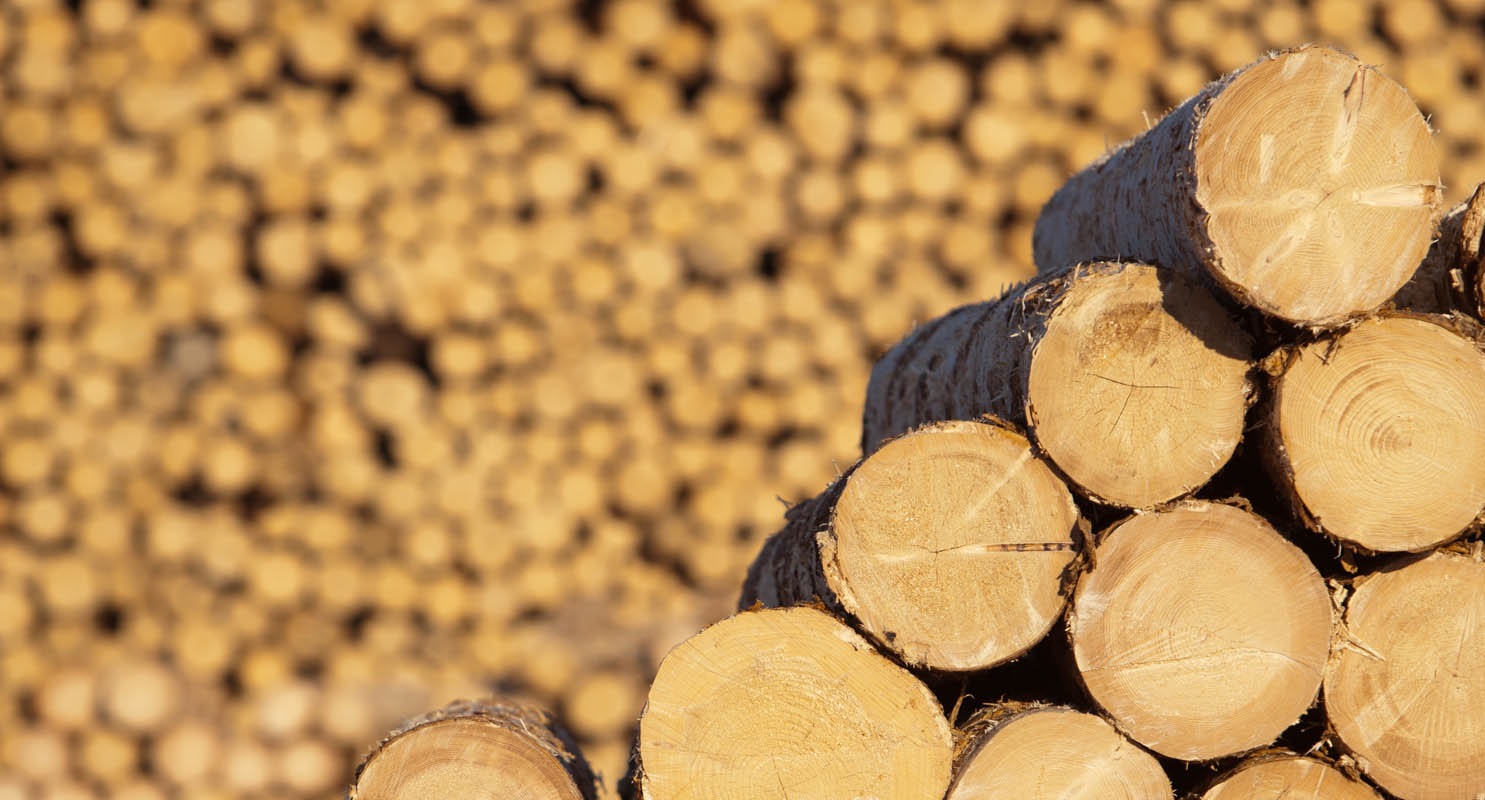 Daten, Zahlen, Fakten
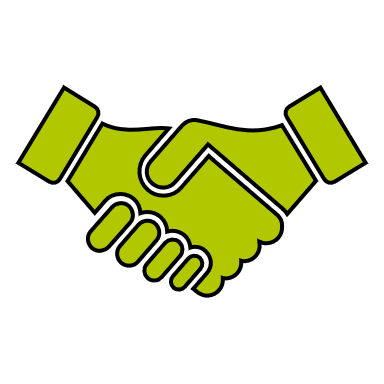 Gesamteinschlag [Efm]
Einschlag: 7.742
Hiebssatz der FE: 5.000
[Speaker Notes: Zeitraum 10 Jahre um Entwicklungen besser aufzeigen zu können. 
Einschlag gesamt, Faktura, Normal vs. Kalamitäten und Abgleich FE]
Wiederaufforstungen
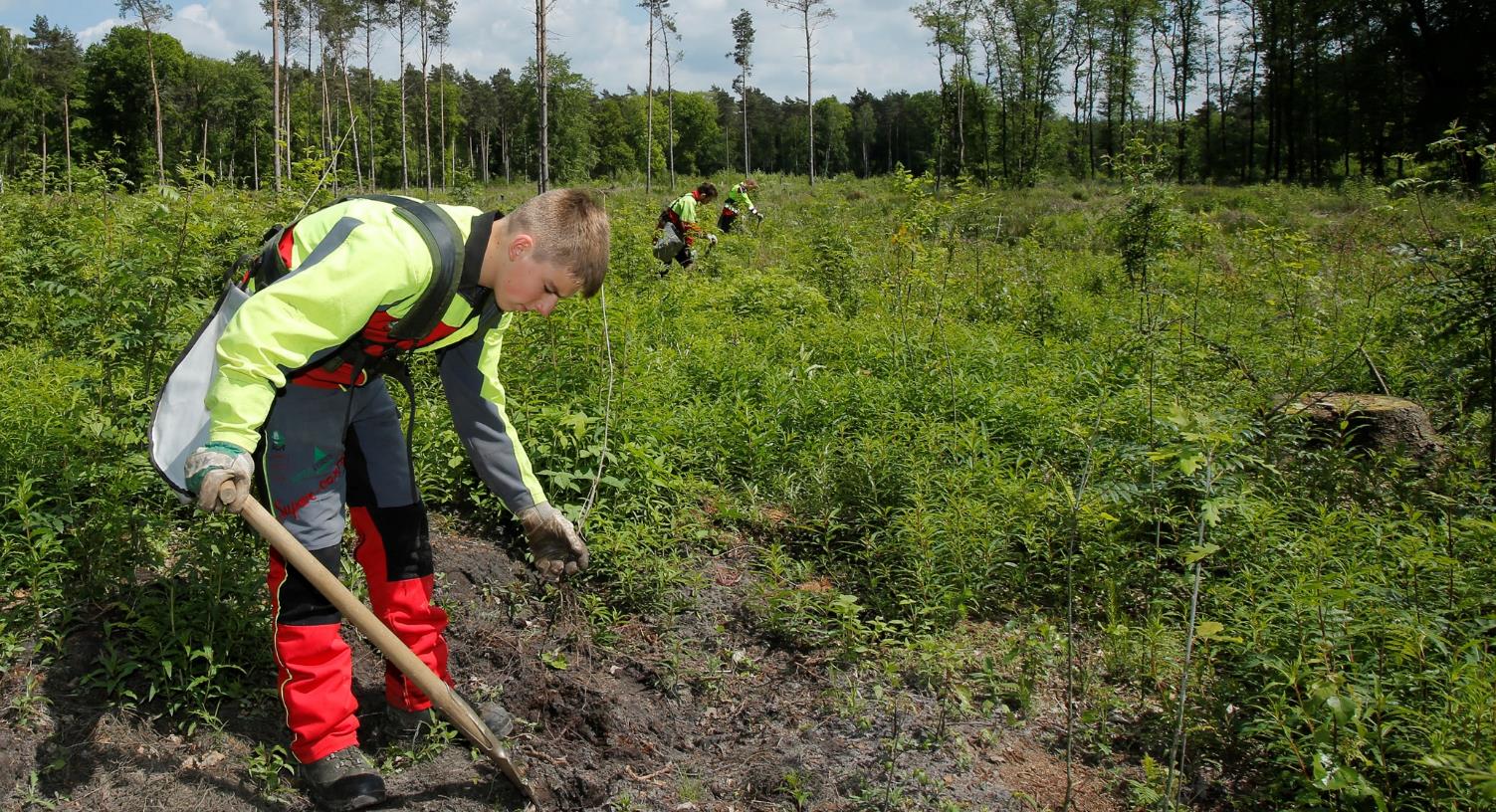 ∑  27,67 ha wurden bepflanzt, 
∑  59.681 neue Bäume. 
ca. 23.244 Laubbäume
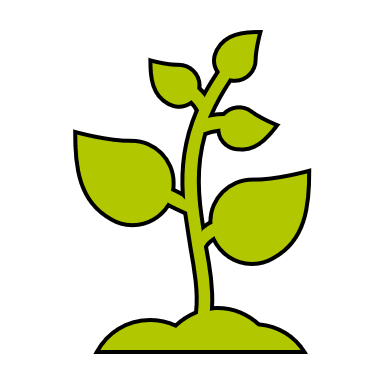 [Speaker Notes: Ich zeige Ihnen einige Folien zu verschiedenen Themen nach dem Baukastenprinzip! 

Thema Bilder können ihren Vortrag beleben! Gleichzeitig können Bilder auch persönliche Bezüge herstellen. Gerne auch eigene!]
Kulturpflege
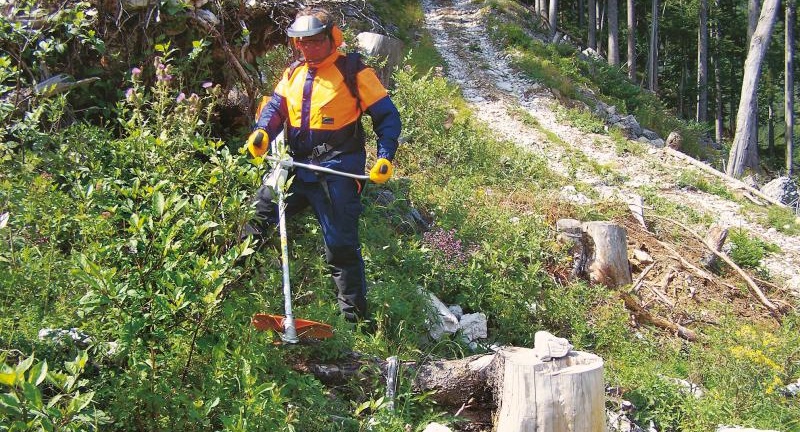 Kulturpflege:
auf ca. 8 Hektar
Jungwuchspflege:
auf ca. 51 Hektar
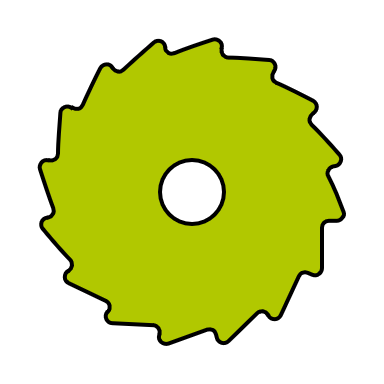 Wegebau
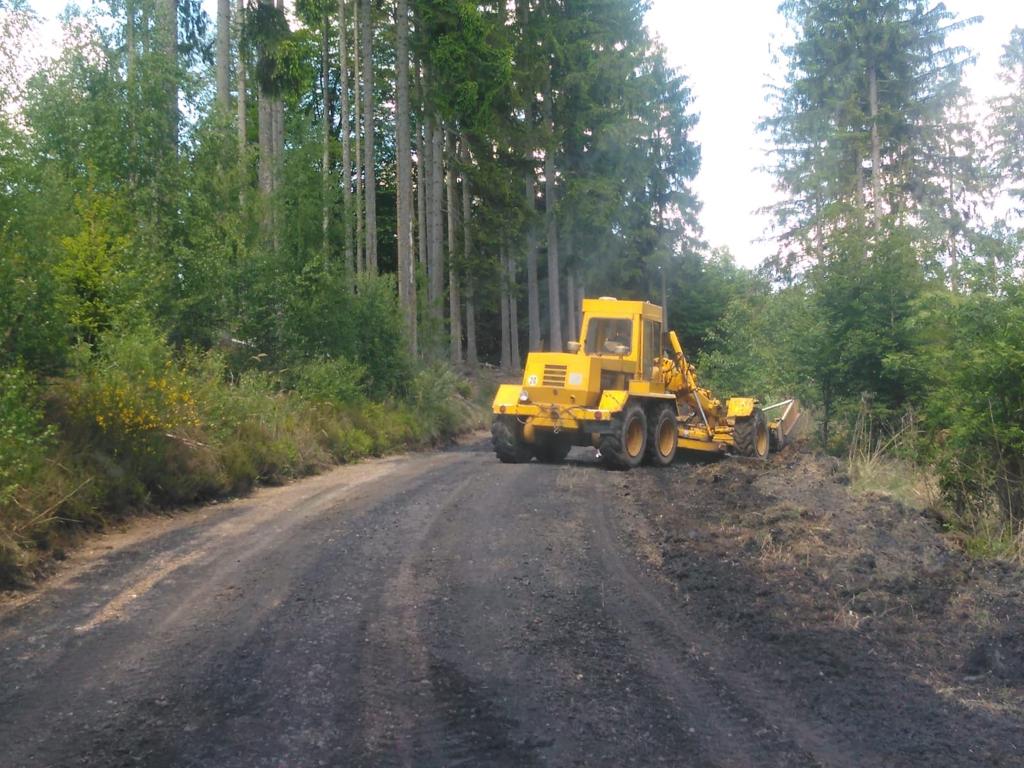 Instandsetzung: 12.958 m
Komplette Erneuerung mit Förderung:               ca. 7,0€/ lfm
Wasserabweiser Grader mit Material:                 ca. 3,0€/ lfm
Wasserabweiser Grader ohne Material:              ca. 0,5€/ lfm
Wegefreischnitt, Wasserabweiser mit Bagger:  ca. 1,4€/ lfm
Förderung
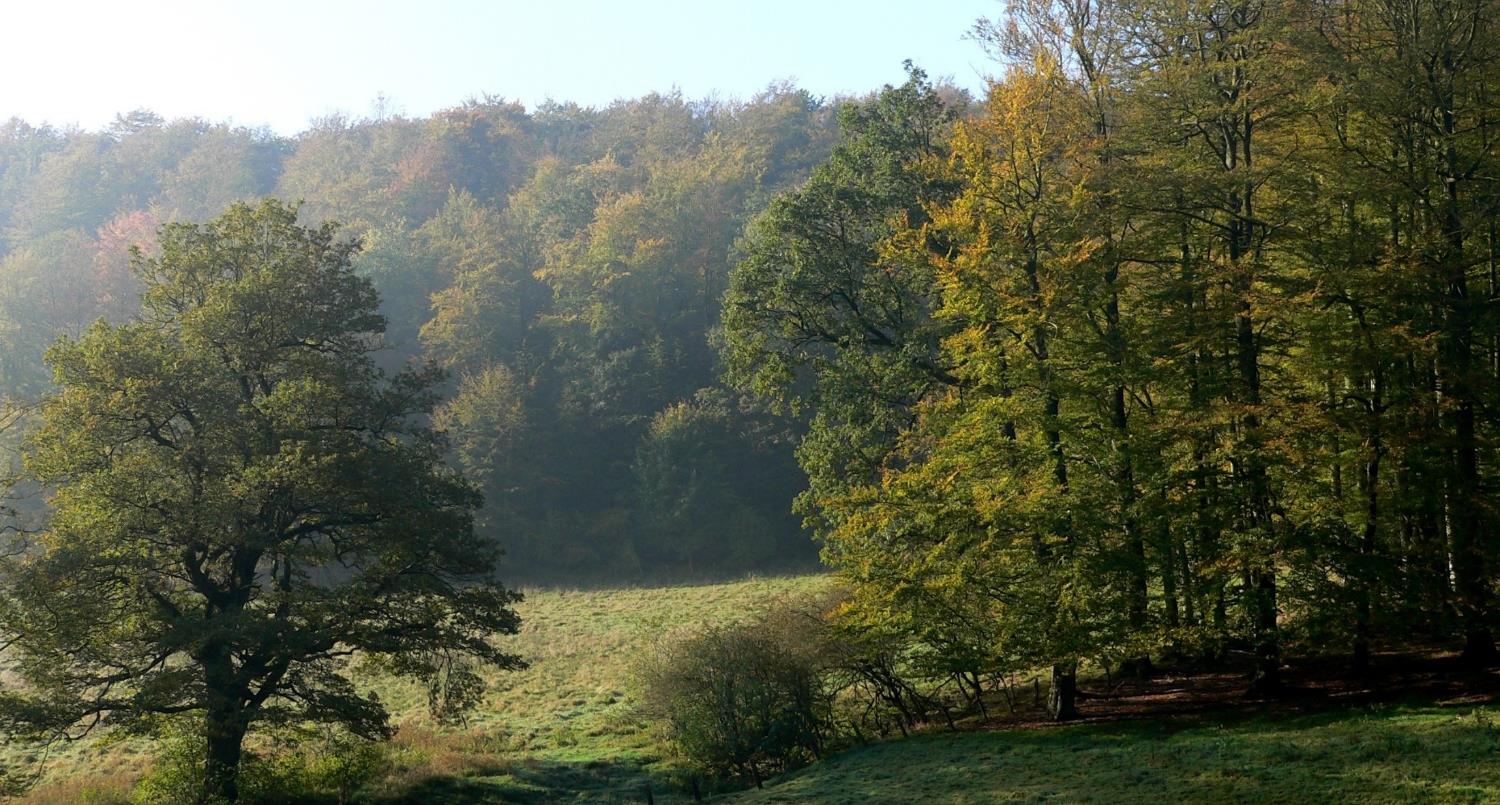 Auszahlung Jungwuchspflege: 4.215 € .
Auszahlung Pflanzung über Extremwetter: 17.346 €
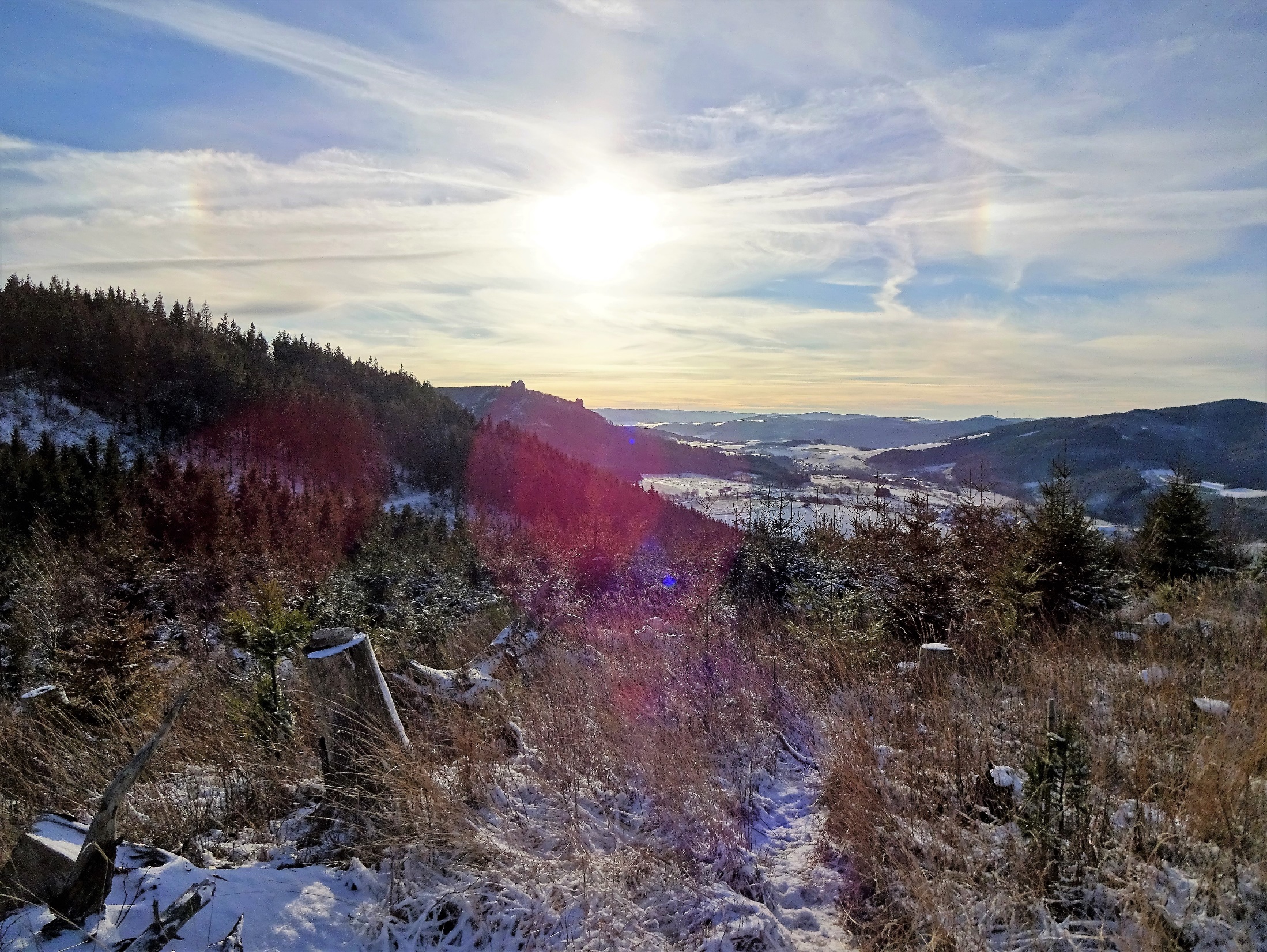 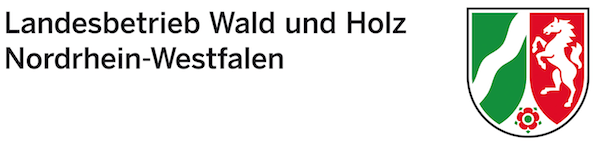 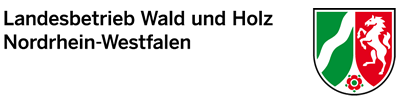 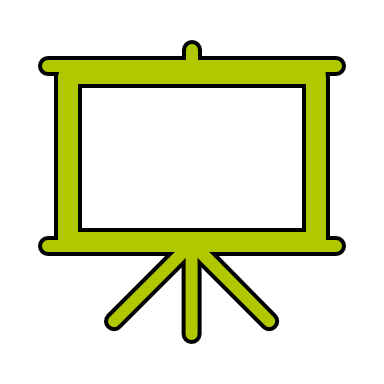 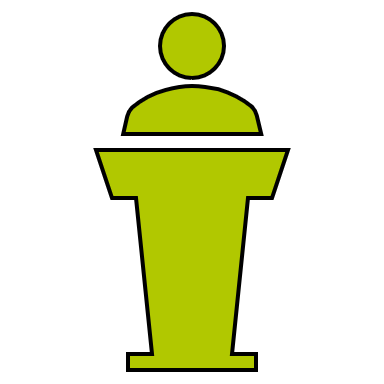 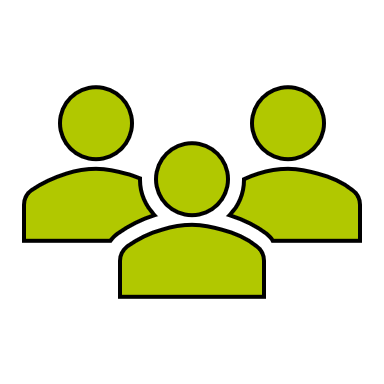 Vielen Dank
für Ihre Zusammenarbeit!